Molecular line으로 본 G323-SO, CH3OH, CH3CN Cube-
Group_3 손지원(Sohn Jiwon)
2021.08.20 ALMA Summer School
G323 & Spectral Window
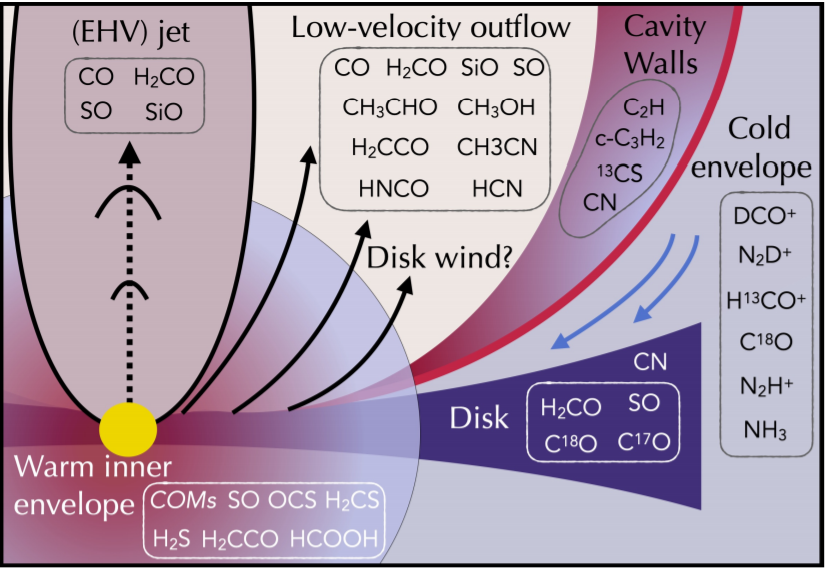 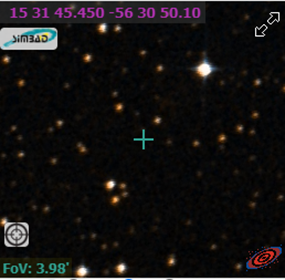 G323, 
Massive Star Forming Region
Summary cartoon of Key molecule Tracer of Star Forming Region, Fig11, L. Tychoniec et al.,
2021.08.20 ALMA Summer School
G323 & Spectral Window
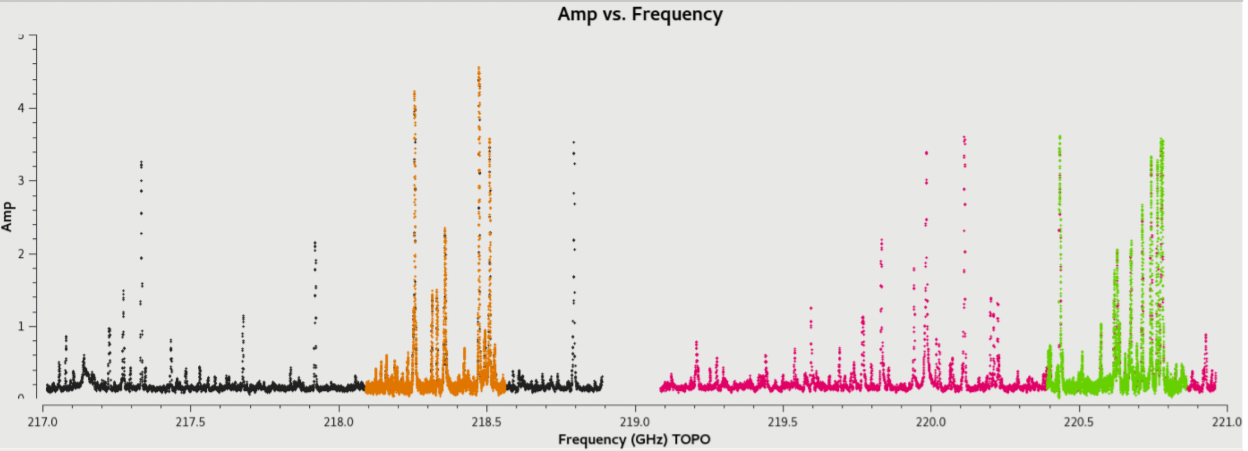 2021.08.20 ALMA Summer School
G323 & Spectral Window
0
1
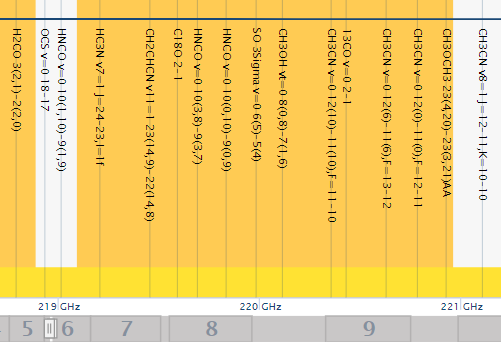 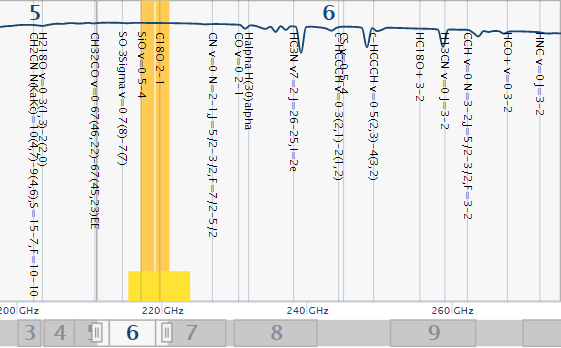 2021.08.20 ALMA Summer School
SO & CH3OH & CH3CN Cube
2021.08.20 ALMA Summer School
SO & CH3OH & CH3CN Cube
2021.08.20 ALMA Summer School
SO & CH3OH & CH3CN Mom0
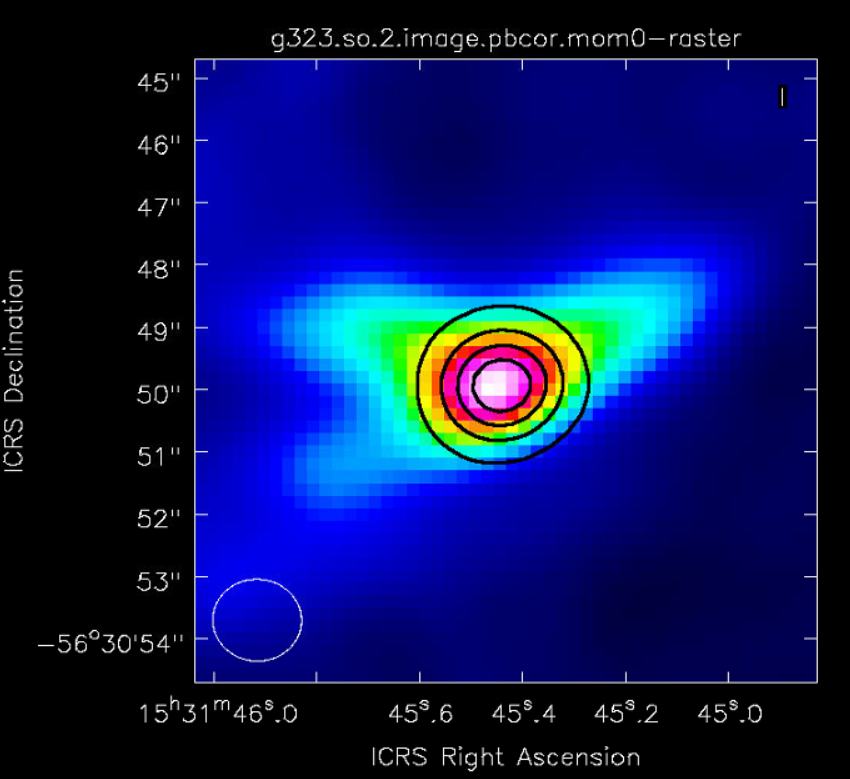 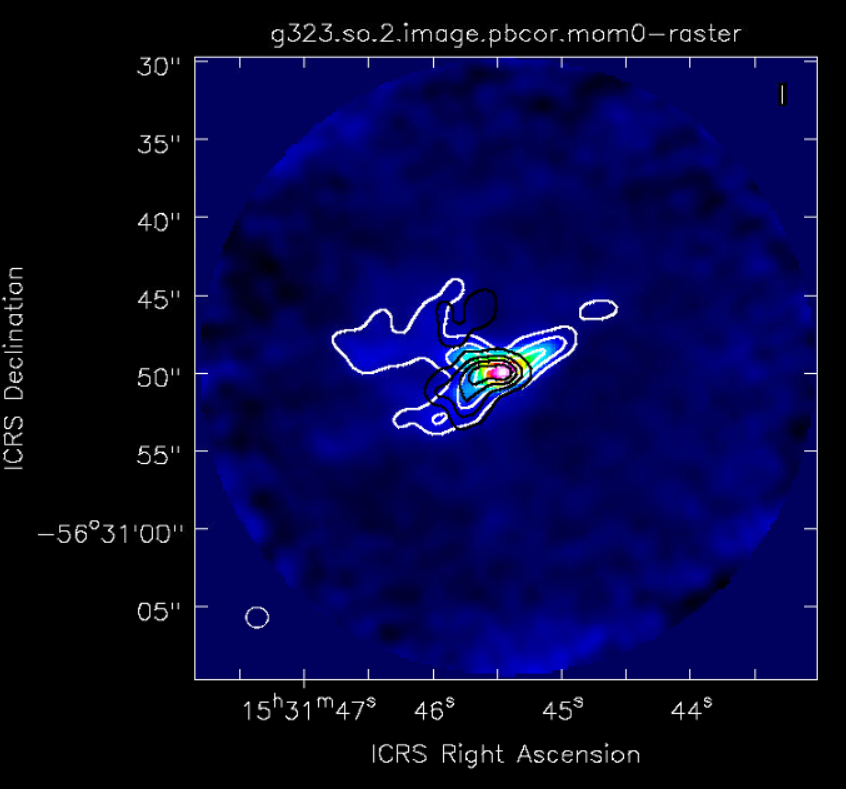 2021.08.20 ALMA Summer School
SO & CH3OH & CH3CN Mom1
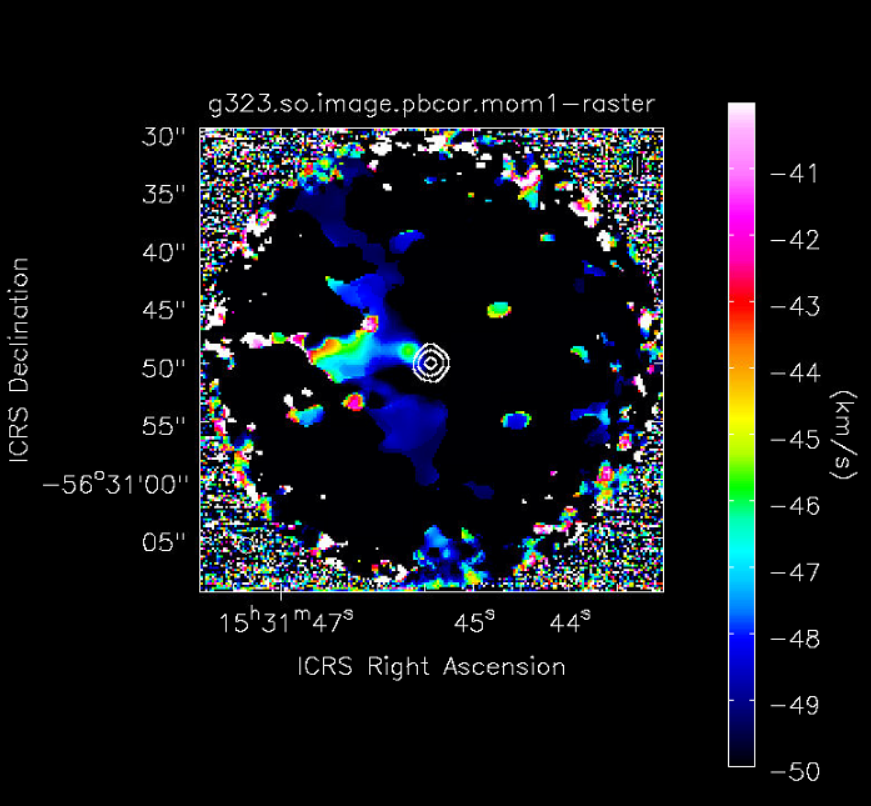 2021.08.20 ALMA Summer School
Summary
CH3CN line은 G323의 hot core를 trace하는데 적합할 것으로 예상된다.

SO line은 Shock을 trace하는 SiO line과 그 분포 contour가 많이 겹치는 것으로 보아 outflow를 trace할 때 유용할 것으로 예상된다. 

CH3OH의 Cube가 CH3OH Cube와 비슷한 phase 변화를 보이지만 약간의 찌그러진 모양이 두드러진 것으로 볼 때, hot core와 outflow 두 요소가 합쳐진 것으로 예상된다.

위의 이유는 사용한 데이터의 resolution이 1’’로 낮아 outflow와 hot core가 충분히 분해되지 않았기 때문인 것으로 추측된다.
2021.08.20 ALMA Summer School